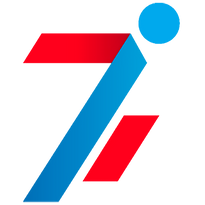 ФГБУ «ФЦОМОФВ»
РОЛЬ РЕГИОНАЛЬНЫХ РЕСУРСНЫХ ЦЕНТРОВ В РАЗВИТИИ ДОПОЛНИТЕЛЬНОГО ОБРАЗОВАНИЯ ФИЗКУЛЬТУРНО-СПОРТИВНОЙ НАПРАВЛЕННОСТИ
Анисимова Марина Вячеславовна, руководитель структурного подразделения «Федеральный ресурсный центр развития дополнительного образования детей физкультурно-спортивной направленности» ФГБУ «Федеральный центр организационно-методического обеспечения физического воспитания» Минпросвещения России
24.12.2021 г.
Региональные ресурсные Центры
Цель РРЦ
организационно-методическая, информационная, консультационная, экспертно-аналитическая поддержка организациям дополнительного образования, общеобразовательным организациям, реализующим дополнительные общеобразовательные программы в области ФК и С
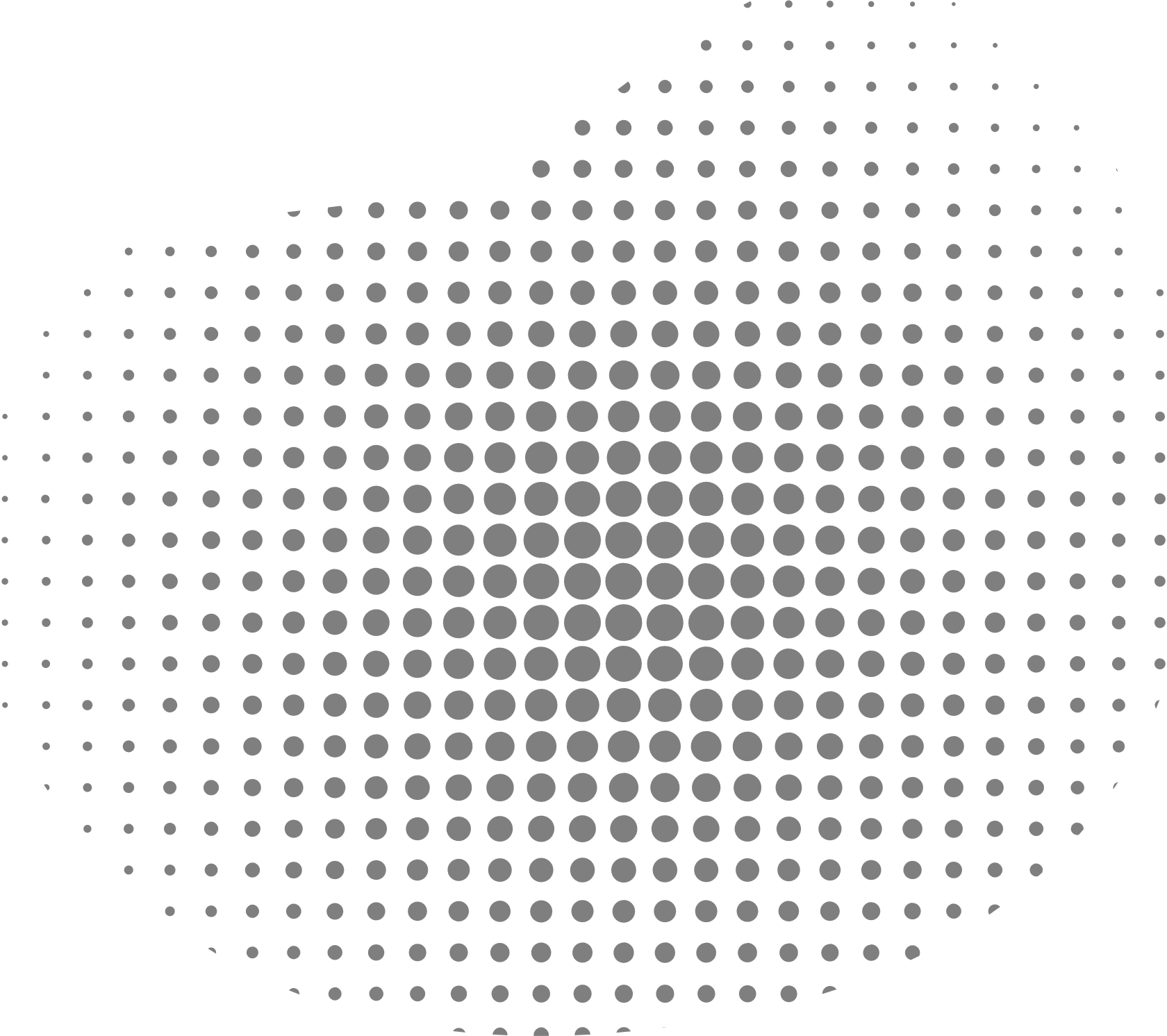 координаторы развития дополнительного образования физкультурно-спортивной направленности  в регионе
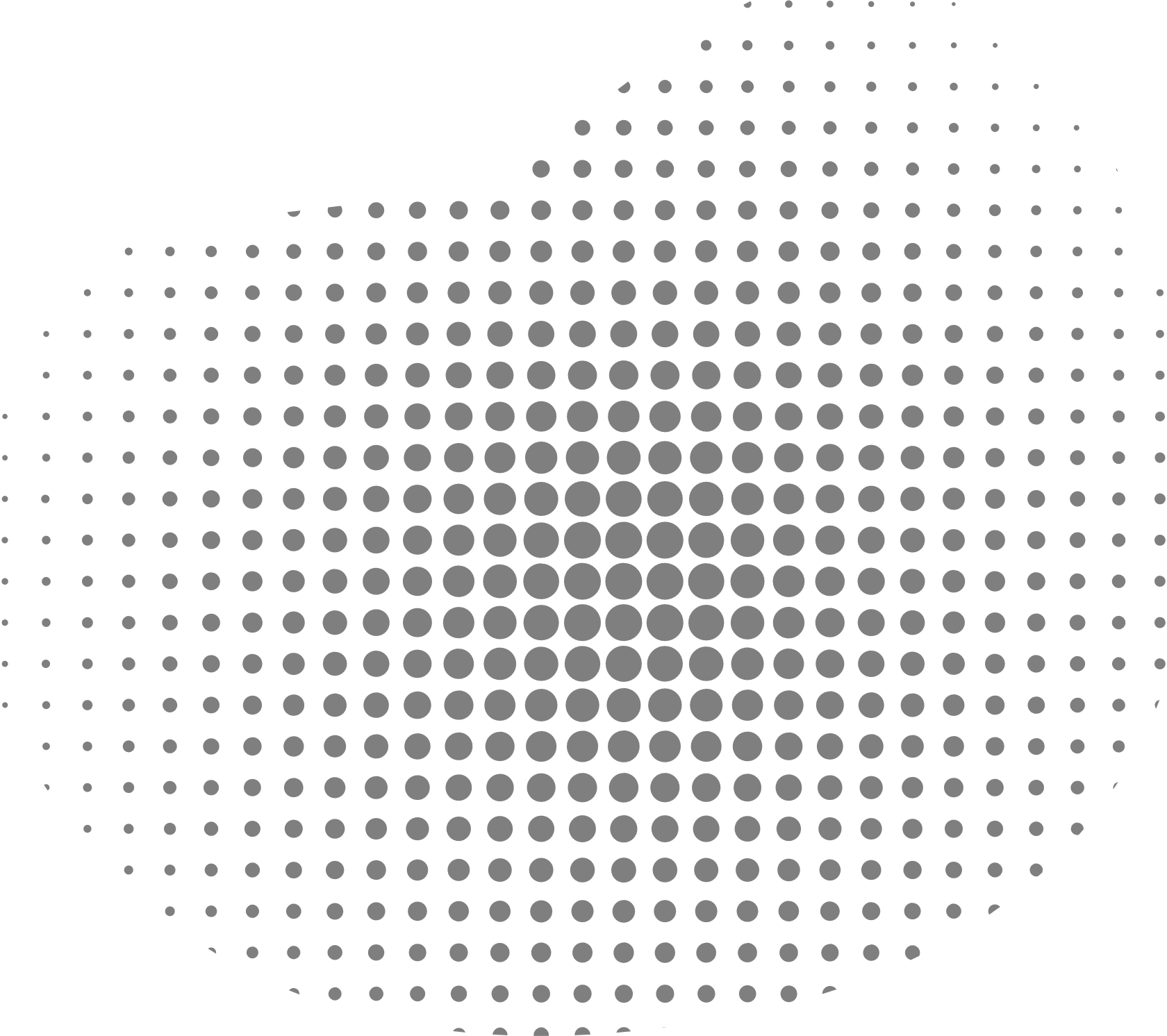 Задачи РРЦ
Взаимодействие
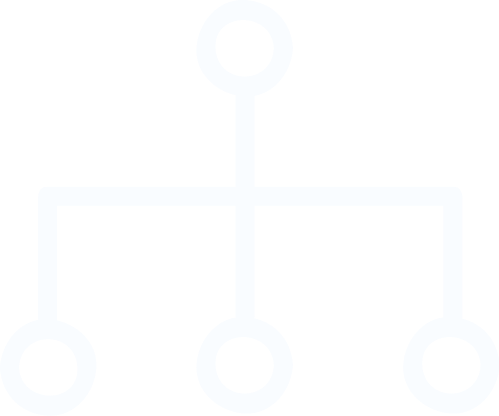 обновление содержания, технологий и форматов дополнительного образования физкультурно-спортивной направленности, включая форматы: модульной организации программ, краткосрочных и интенсивных сессий, летнего и каникулярного образовательного отдыха, дистанционного сопровождения детей
Организуют межведомственную и межуровневую кооперацию, интеграцию ресурсов, в том числе организацию сетевого взаимодействия муниципальных образовательных организаций различного типа по реализации дополнительных общеобразовательных программ и мероприятий физкультурно-спортивной направленности способствующих созданию предпосылок и устойчивой платформы для достижения индикаторов, поставленных национальными, региональными и муниципальными проектами
использование ресурсов и технологий различных видов спорта, удовлетворяющих современным запросам детей и молодёжи, в том числе для обучающихся с ОВЗ
обеспечение условий для индивидуализации обучения, профессиональной ориентации, выявления и поддержки обучающихся, проявивших выдающиеся способности в области физической культуры
включение в содержание дополнительных общеобразовательных программ в области ФК и С воспитательного компонента, направленного на формирование у детей и молодежи патриотизма, гражданской ответственности, культуры межнационального общения средствами физической культуры и спорта
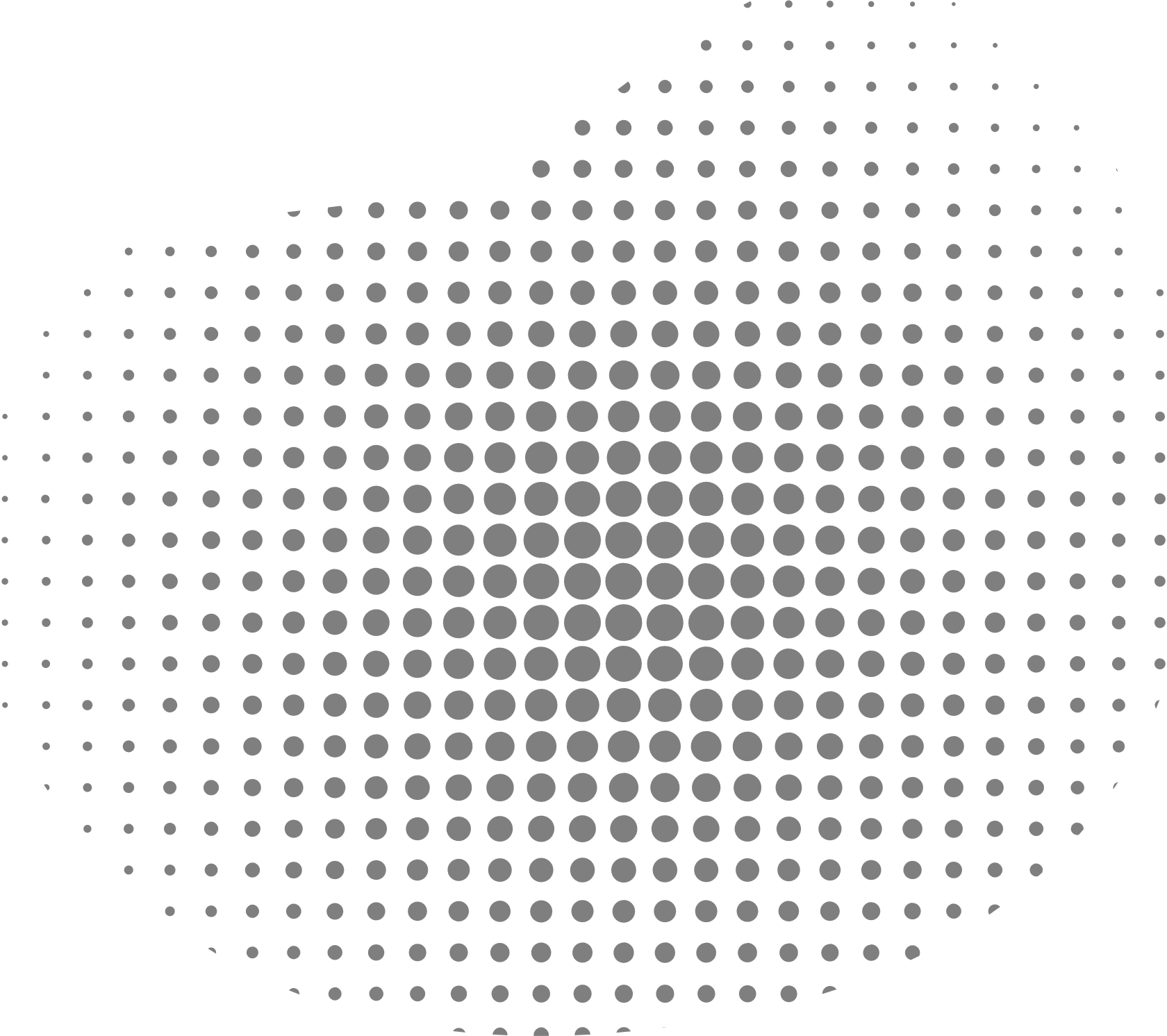 РРЦ обеспечивает эффективное взаимодействие с координаторами
2021 год
Федеральный ресурсный центр развития дополнительного образования детей физкультурно-спортивной направленности
функционирует РРЦ
81 субъект Российской Федерации
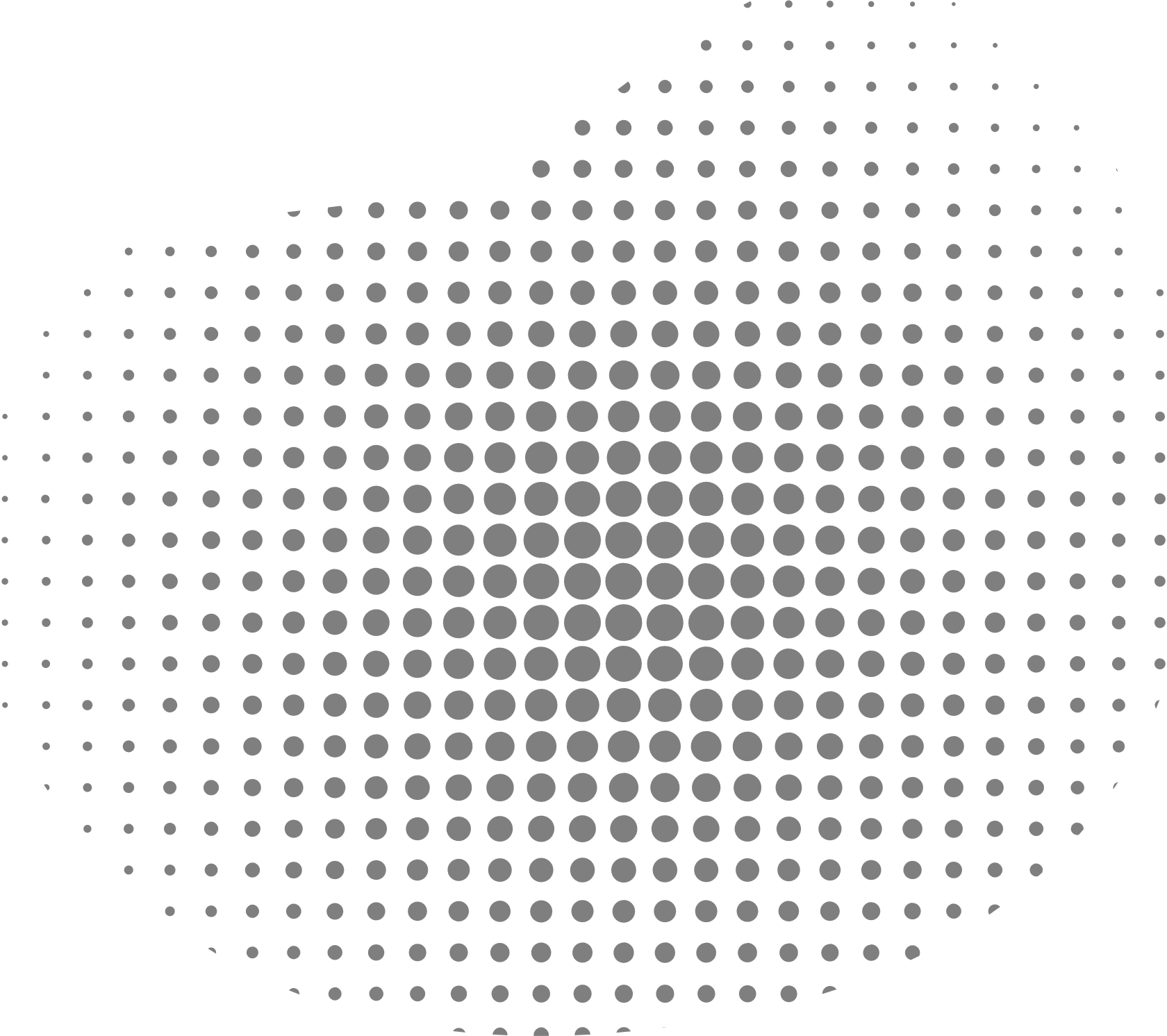 функции региональных ресурсных центров (координаторов) развития дополнительного образования физкультурно-спортивной направленности выполняют
структурное подразделение ФГБУ «ФЦОМОФВ»
региональных государственных ДЮСШ 
региональных институтов развития образования 
детско-юношеские центров патриотического воспитания 
центров физической культуры и спорта, туризма и спорта 
центров дополнительного образования 
детско-юношеских центров дополнительного образования 
дворцов детского и детско-юношеского творчества 
дворцов молодежи
координация организаций физкультурно-спортивной направленности и создание условий для эффективной системы взаимодействия в сфере дополнительного образования с субъектами Российской Федерации
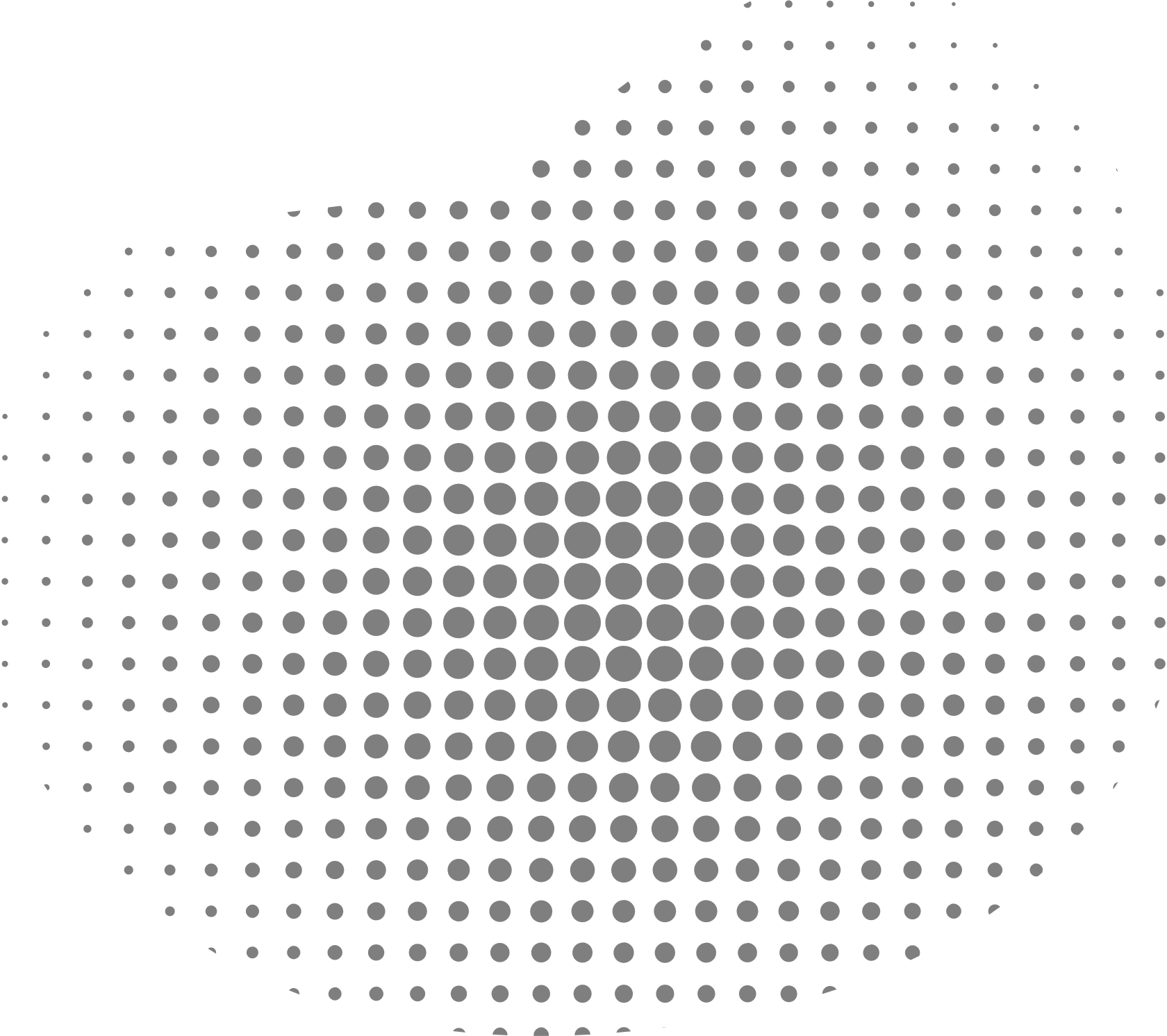 Федеральный ресурсный центр развития дополнительного образования детей физкультурно-спортивной направленности  ФГБУ   «ФЦОМОФВ»
Региональные   ресурсные Центры
Мероприятия
Итоги 2021 года
«Методический десант»
Более 10 000 участников
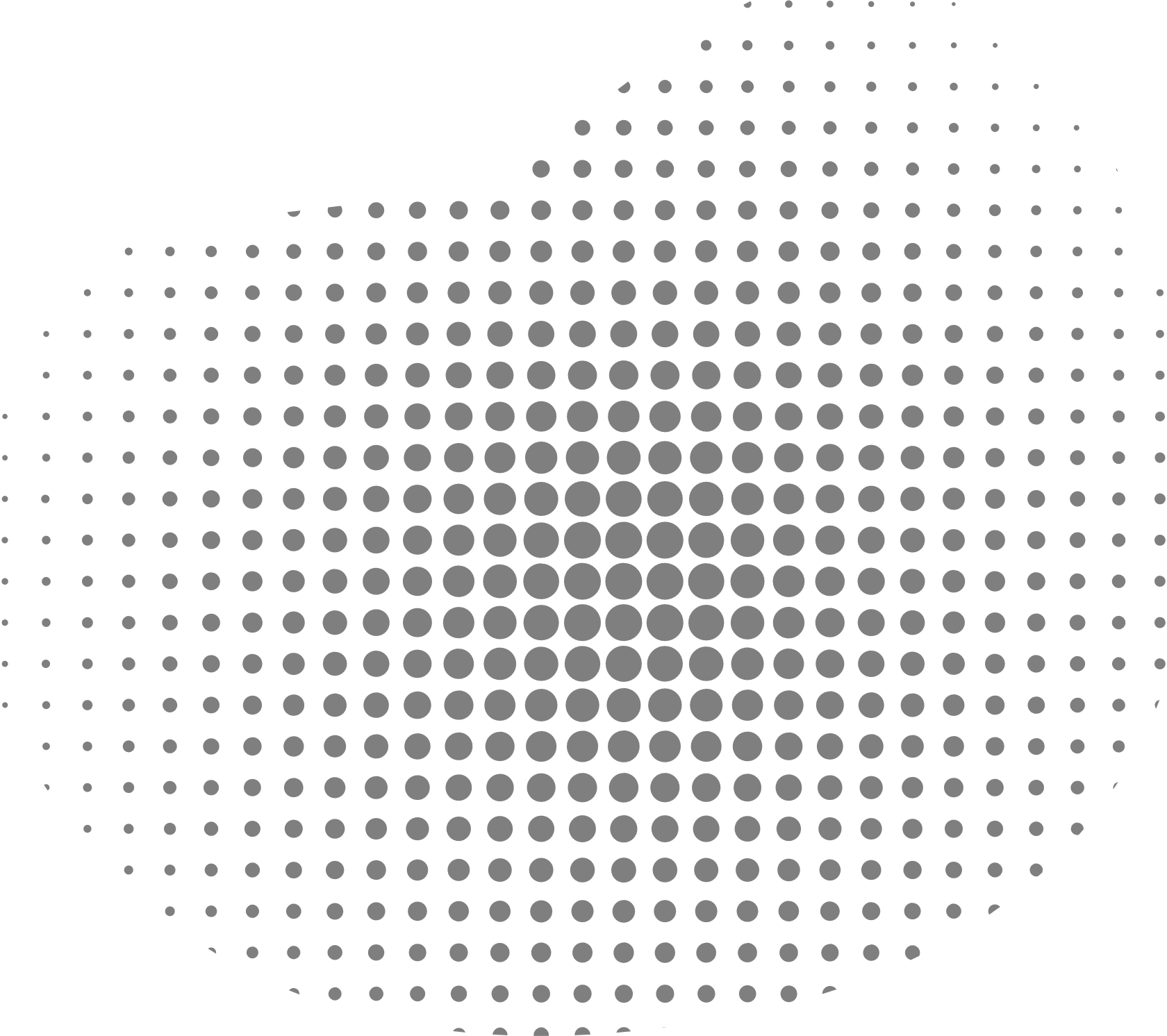 5 онлайн-совещаний
Онлайн-совещания
Всероссийский педагогический совет
ММСО 
Конференции
Всероссийский Форум ШСК
Всероссийское совещание работников сферы 
дополнительного образования детей
1 757 участников
обновление содержания и повышения качества услуг в сфере дополнительного образования физкультурно-спортивной направленности, обновления профессиональных компетенций специалистов физкультурно-спортивного профиля
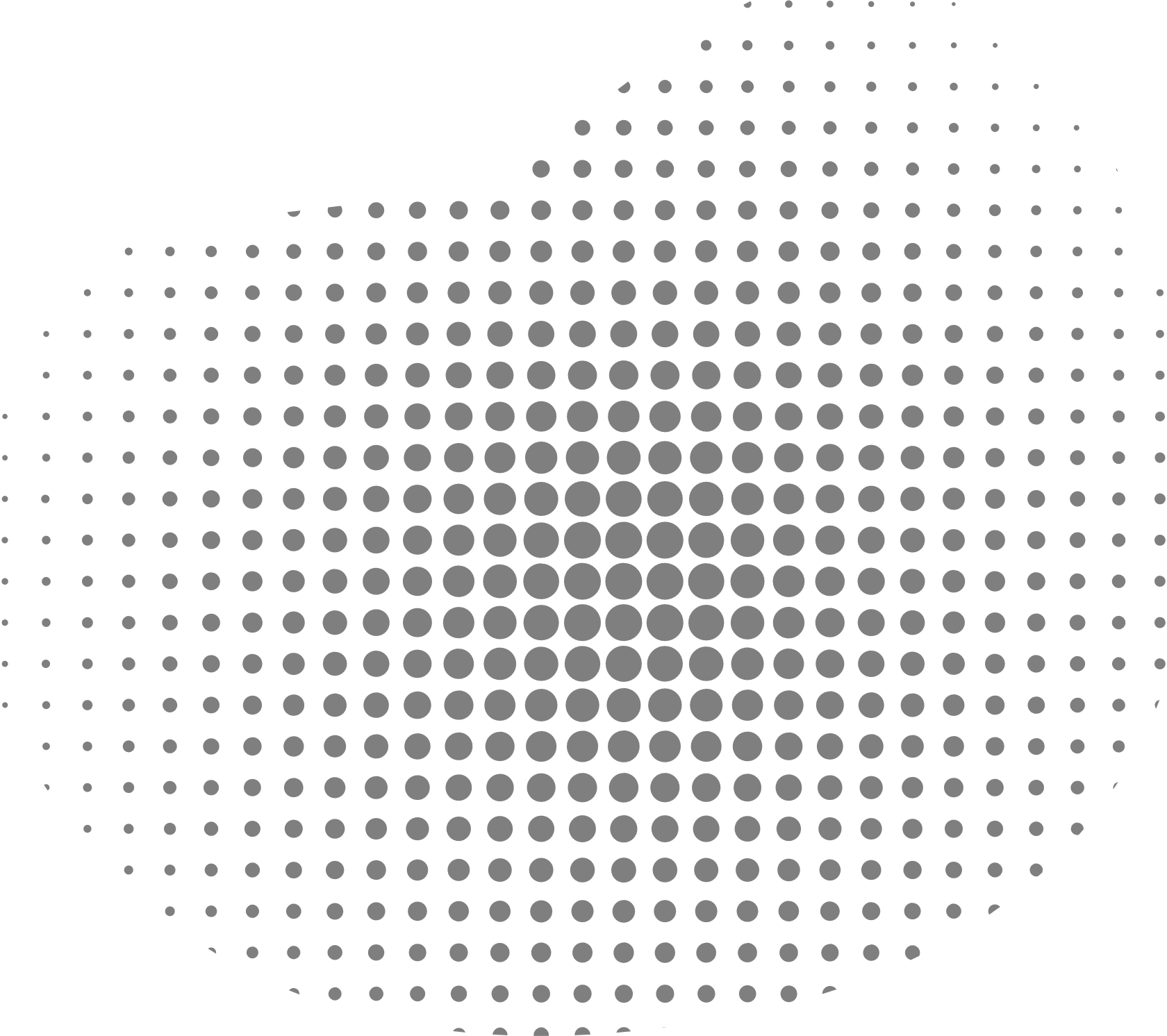 Актуальные проблемы и перспективы: внедрение целевой модели развития системы дополнительного образования, межведомственное и сетевое взаимодействие реализации общеобразовательных программ дополнительного образования физкультурно-спортивной направленности,  дистанционные образовательные технологии, доступность дополнительного образования для детей с ОВЗ, профориентационные программы,  безопасные условия на занятиях ФК и С
Координационный совет РРЦ
Сопровождение
Проведен анализа итогов:
школьного, муниципального и регионального этапов: Всероссийских спортивных соревнований школьников «Президентские состязания», «Президентские спортивные игры», Всероссийских спортивных игр школьных спортивных клубов;
открытого заочного Всероссийского смотра-конкурса на лучшую постановку физкультурной работы и развитие массового спорта среди школьных спортивных клубов;
Состав координационно-методического совета
18 экспертов
ФГБУ «ФЦОМОФВ»
- Всероссийской заочной акции «Физическая культура и спорт – альтернатива пагубным привычкам» на муниципальном, региональном и всероссийском этапах
- Информационная и методическая  поддержка участников конкурсов на всех этапах, при подготовке конкурсных материалов. Экспертная оценка конкурсных материалов
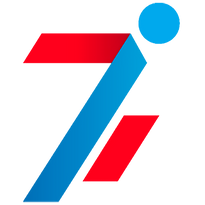 ФГБУ «ФЦОМОФВ»
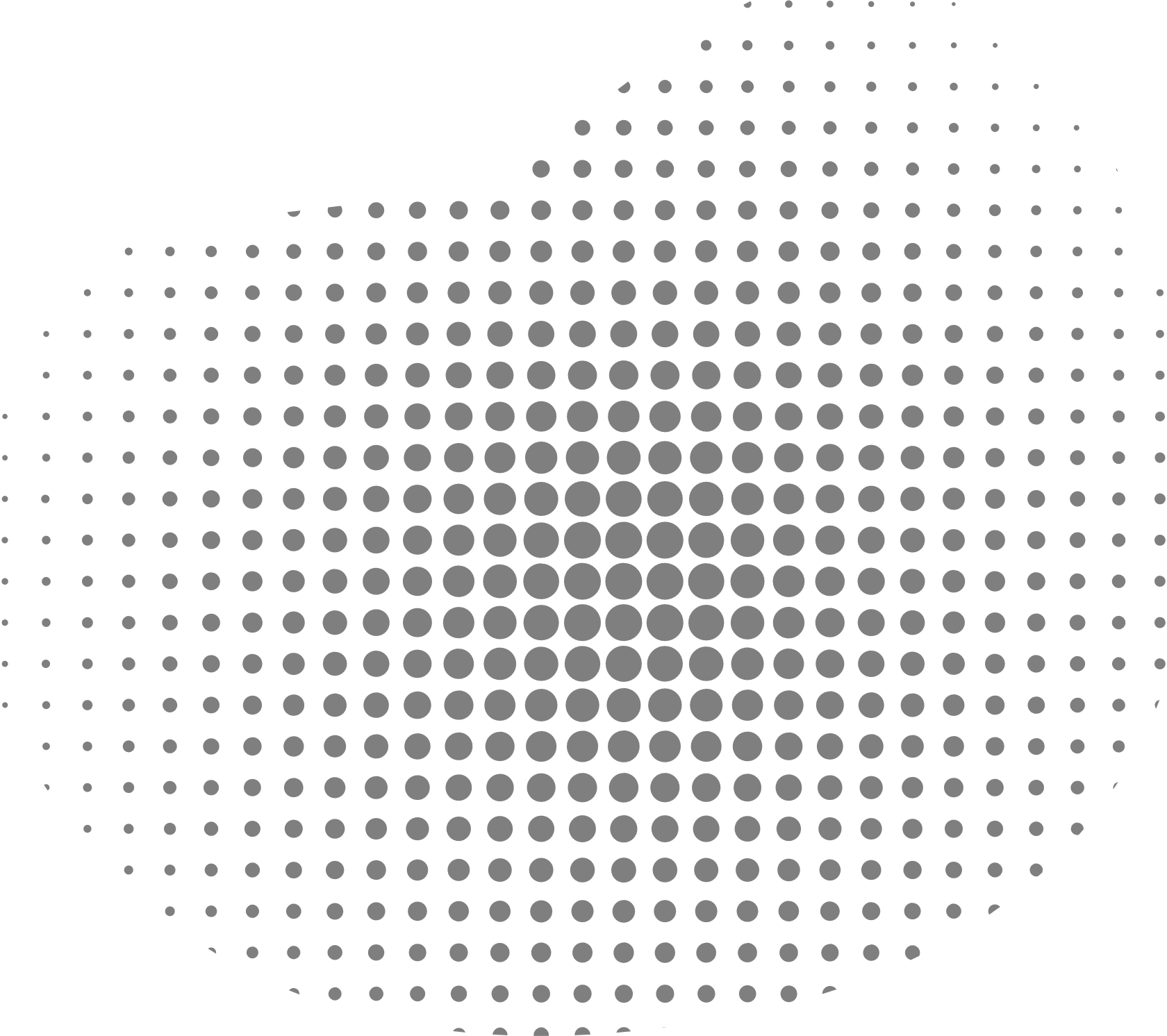 В целях конструктивного и эффективного взаимодействия  ФРЦ и РРЦ по развитию дополнительного образования ФСН, совершенствования координации в части оказания организационно-методической, экспертно-аналитической информационной, консультационной, поддержки организациям дополнительного образования, общеобразовательным организациям, реализующим дополнительные общеобразовательные программы
Задачи на 2022 год
Обеспечение качества и обновления содержания дополнительного образованияФСН в рамках деятельности  Координационно-методического совета региональных ресурсных центров
Трансляция передовых педагогических практик  дополнительного образования в области ФКиС субъектов РФ
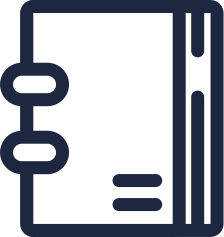 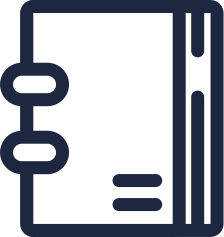 Обновление программно-методического обеспечения дополнительного образования физкультурно-спортивной направленности, в том числе с использованием дистанционных и мультимедийных технологий, использования ресурсов различных видов спорта, в том числе для детей с ОВЗ, инвалидностью и другими образовательными потребностями и возможностями
Содействие в развитии комплексного сопровождения спортивно одаренных детей в практико-ориентированной спортивной направленности для саморазвития и самоопределения обучающихся в выборе профессии в спортивной индустрии
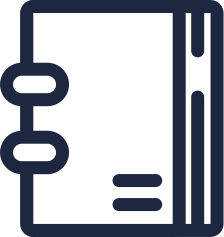 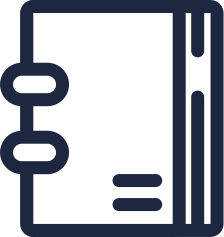 Организация работы ФРЦ и РРЦ через Единую информационную площадку по направлению «Физическая культура и спорт в образовании» на базе информационно-технологической платформы ФГБУ «ФЦОМОФВ» в ИС «Региональные ресурсные центры»
Оганизация и проведение мероприятий для  педагогических работников  в области ФК и С 
с целью повышения общих и профессиональных  компетенций
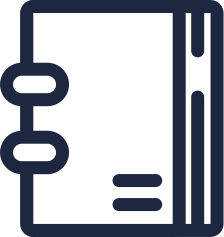 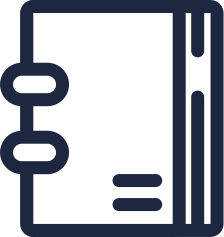 ЕДИНАЯ ИНФОРМАЦИОННАЯ ПЛОЩАДКА 
ПО НАПРАВЛЕНИЮ  «ФИЗИЧЕСКАЯ КУЛЬТУРА И СПОРТ  В ОБРАЗОВАНИИ»
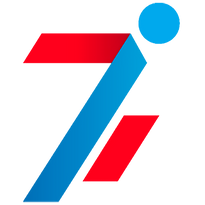 зарегистрированы 81 РРЦ
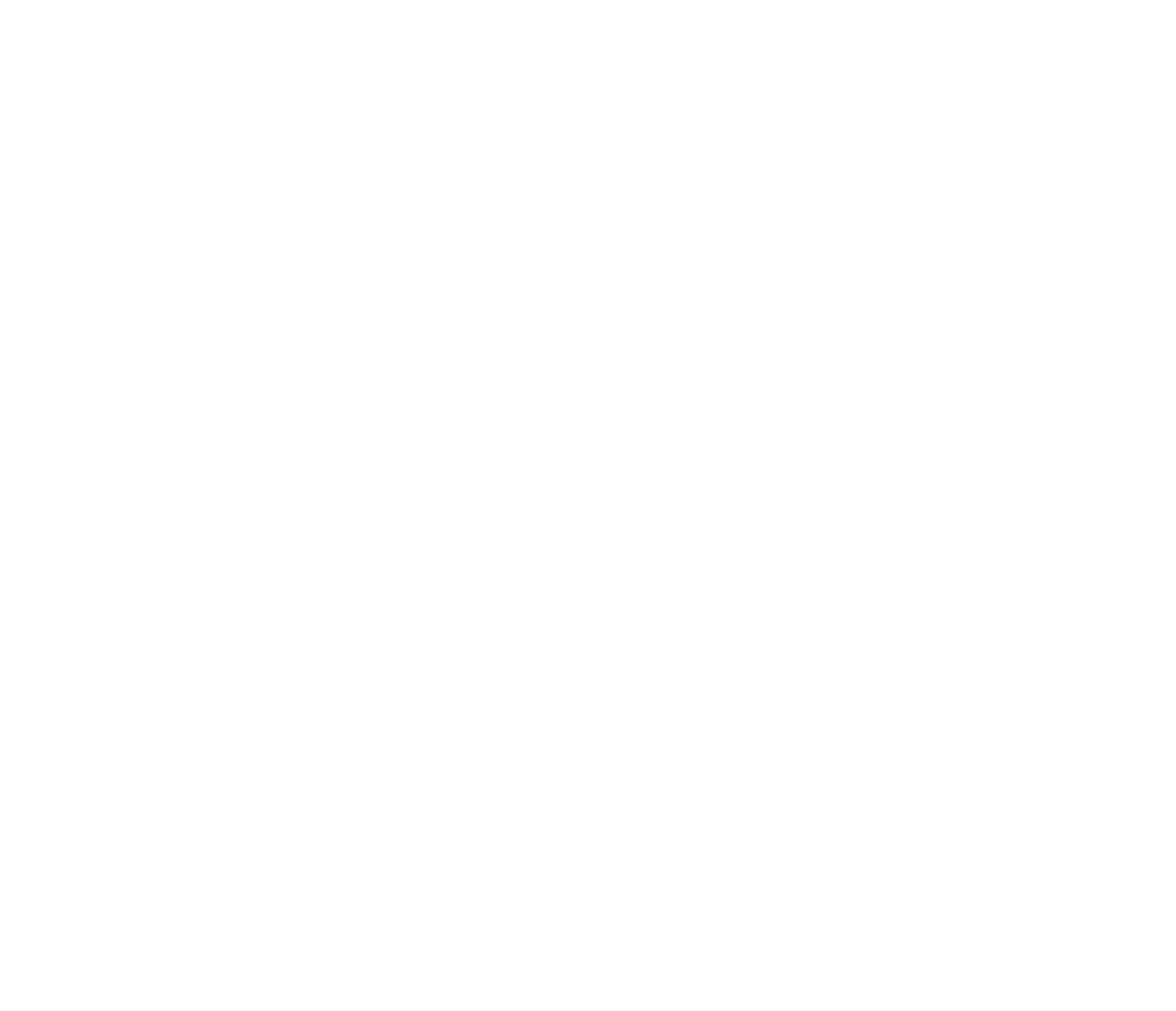 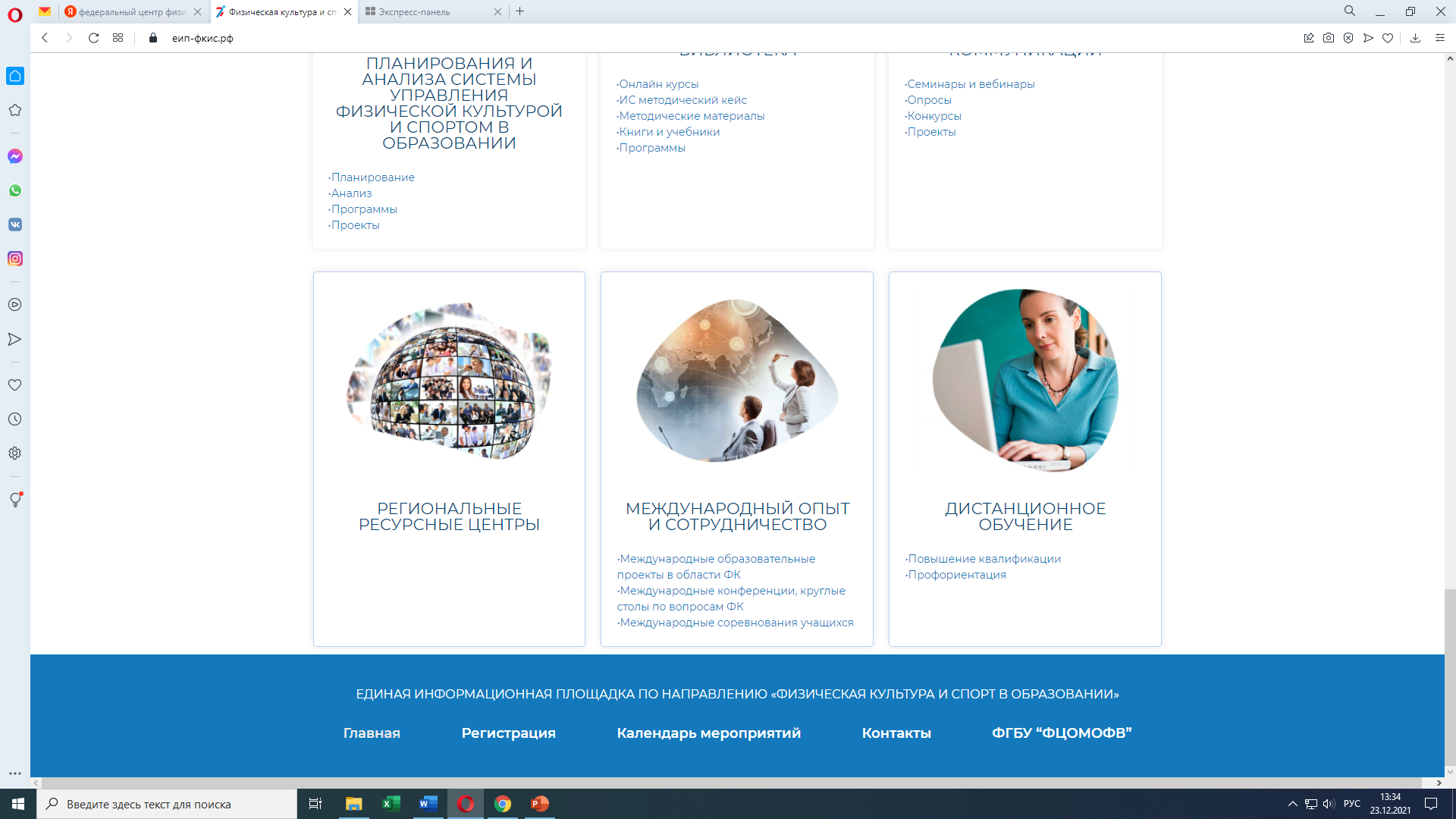 КОМПЛЕКСНОЕ 
РЕШЕНИЕ
Личные кабинеты
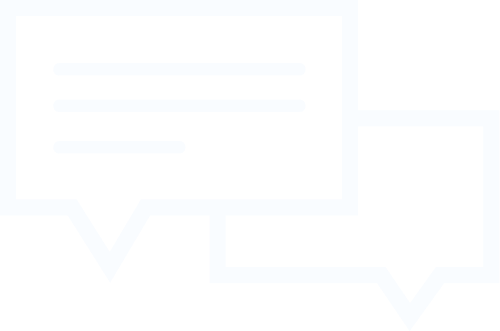 ФОРМИРОВАНИЕ ЦИФРОВОЙ ИНФРАСТРУКТУРЫ
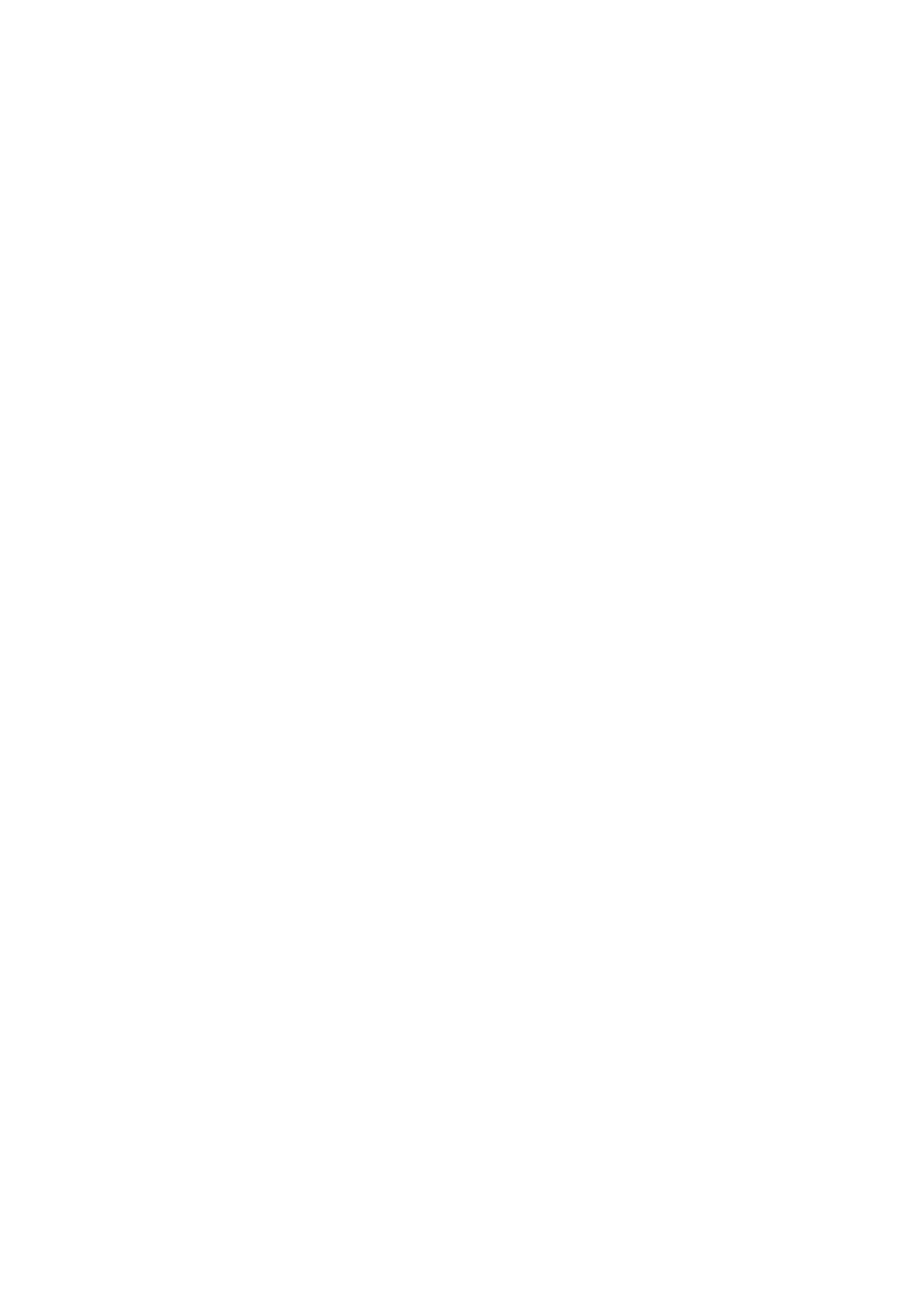 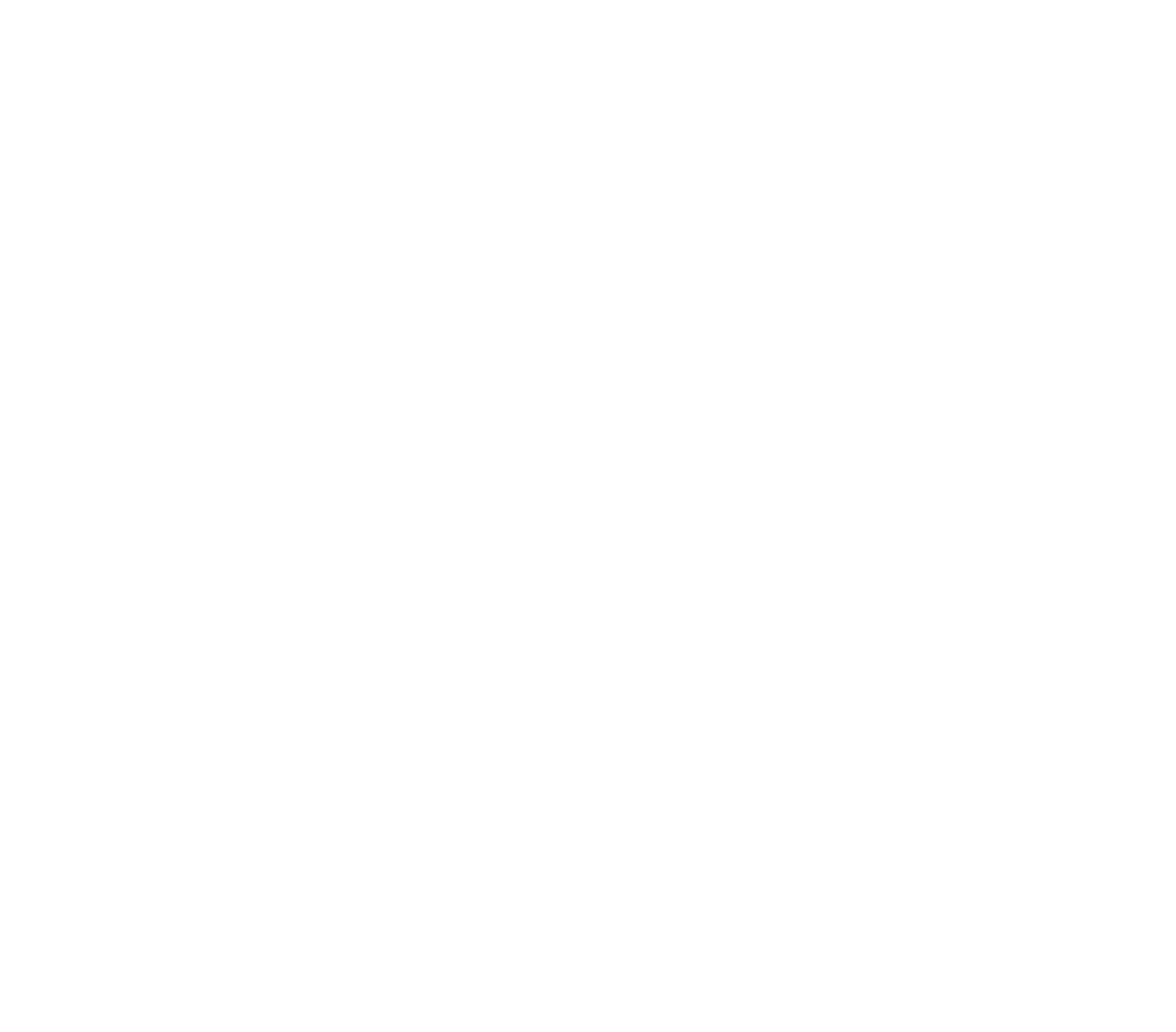 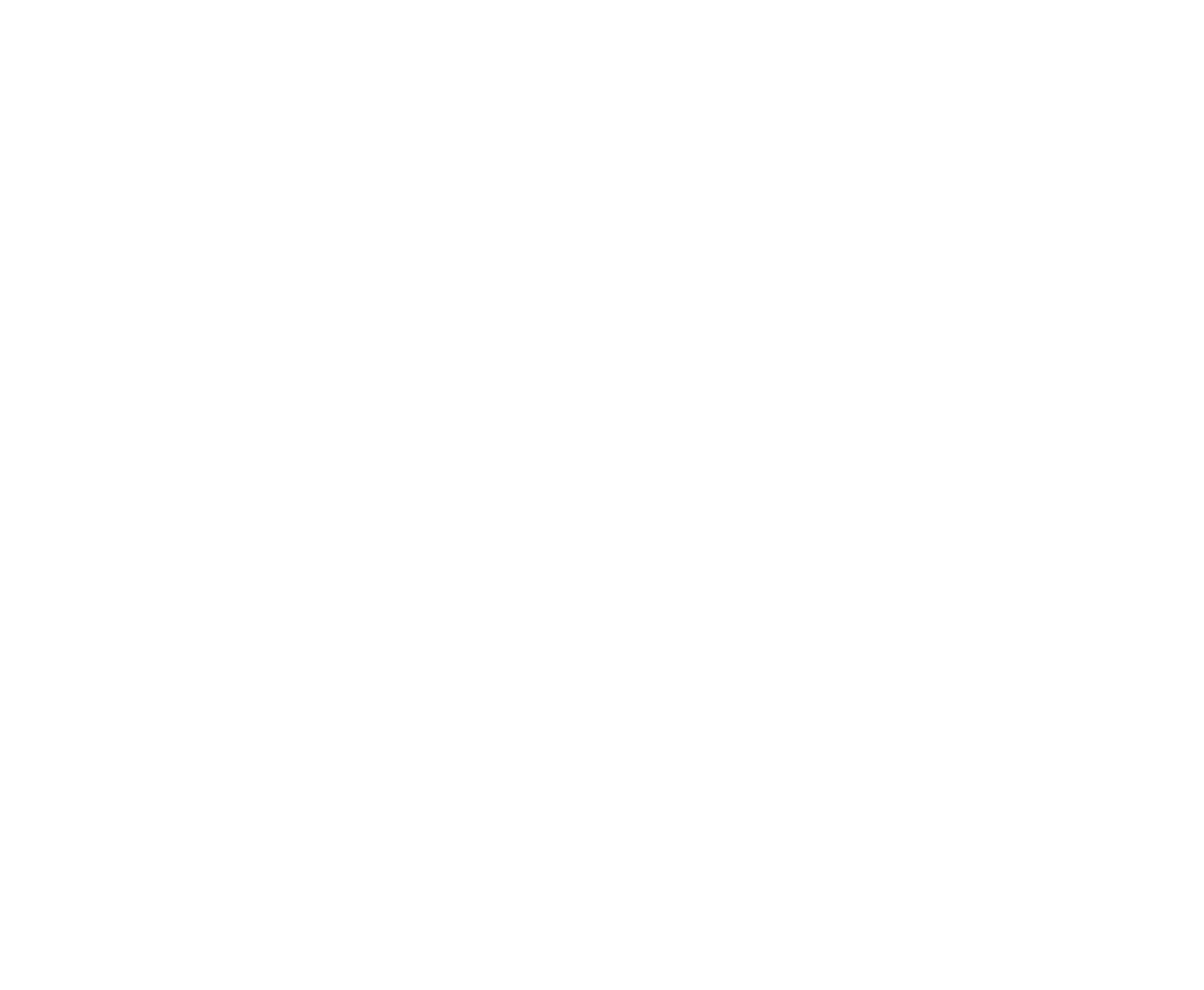 МЕЖСЕТЕВОЕ  ВЗАИМОДЕЙСТВИЕ
ДОСТИЖЕНИЯ
КАЛЕНДАРЬ
ОТЧЕТЫ
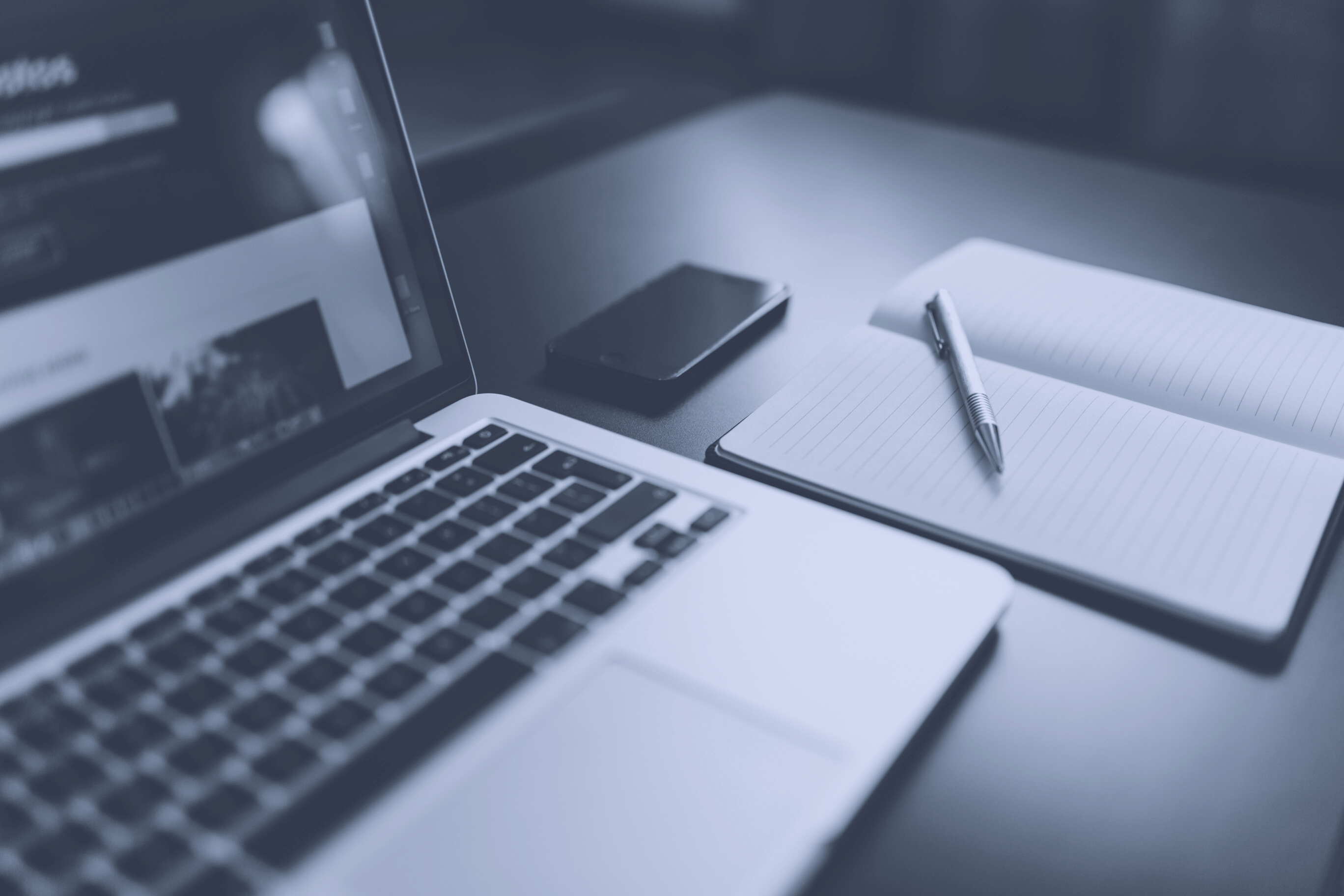 организация работы ФРЦ и РРЦ через Единую информационную площадку по направлению «Физическая культура и спорт в образовании» 
на базе информационно-технологической платформы ФГБУ «ФЦОМОФВ» 
Информационная система  «Региональные ресурсные центры»